ПОРТФОЛИО 
                                                                    учителя начальных классов
   МБОУ « Дышне Веденская СОШ им. Загаева А.А.»
                                                                                                                Гацаевой М. Ш.
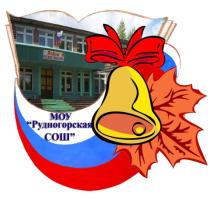 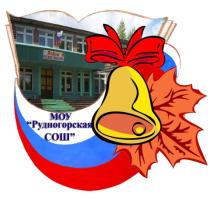 Мои персональные данные
Фамилия  Гацаева Малика Шайх-Магомедовна
Название школы: МБОУ
 «Дышне - Веденская СОШ им. Героя России Загаева А.А.»
Адрес школы: Веденский район, с.Дышне - Ведено 
ул. А-Х Кадырова.
Стаж работы:  27 лет.
Квалификация: учитель  начальных классов.
Квалификационная категория:  высшая.
Срок очередной аттестации: 2018 год.
 Могу поделиться следующим  опытом: проведение нетрадиционных уроков в начальной школе, 
дифференцированный подход в обучении.
Домашний адрес: Веденский р-он,с. Дышне-Ведено ул. Береговая,31.
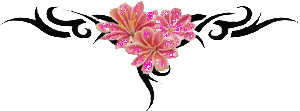 [Speaker Notes: Фамилия]
Много есть профессий на планете. Но учитель – лучшая из них.
Образование: 
 средне-специальное. 
Что окончила: 
Грозненское педагогическое училище в 1981г.
 учитель начальных классов 
МБОУ «Дышне - Веденская СОШ имени Загаева А.А.» 
Стаж: 27лет. 
Занимаемая должность: учитель начальных классов.
Квалификационная категория: высшая.
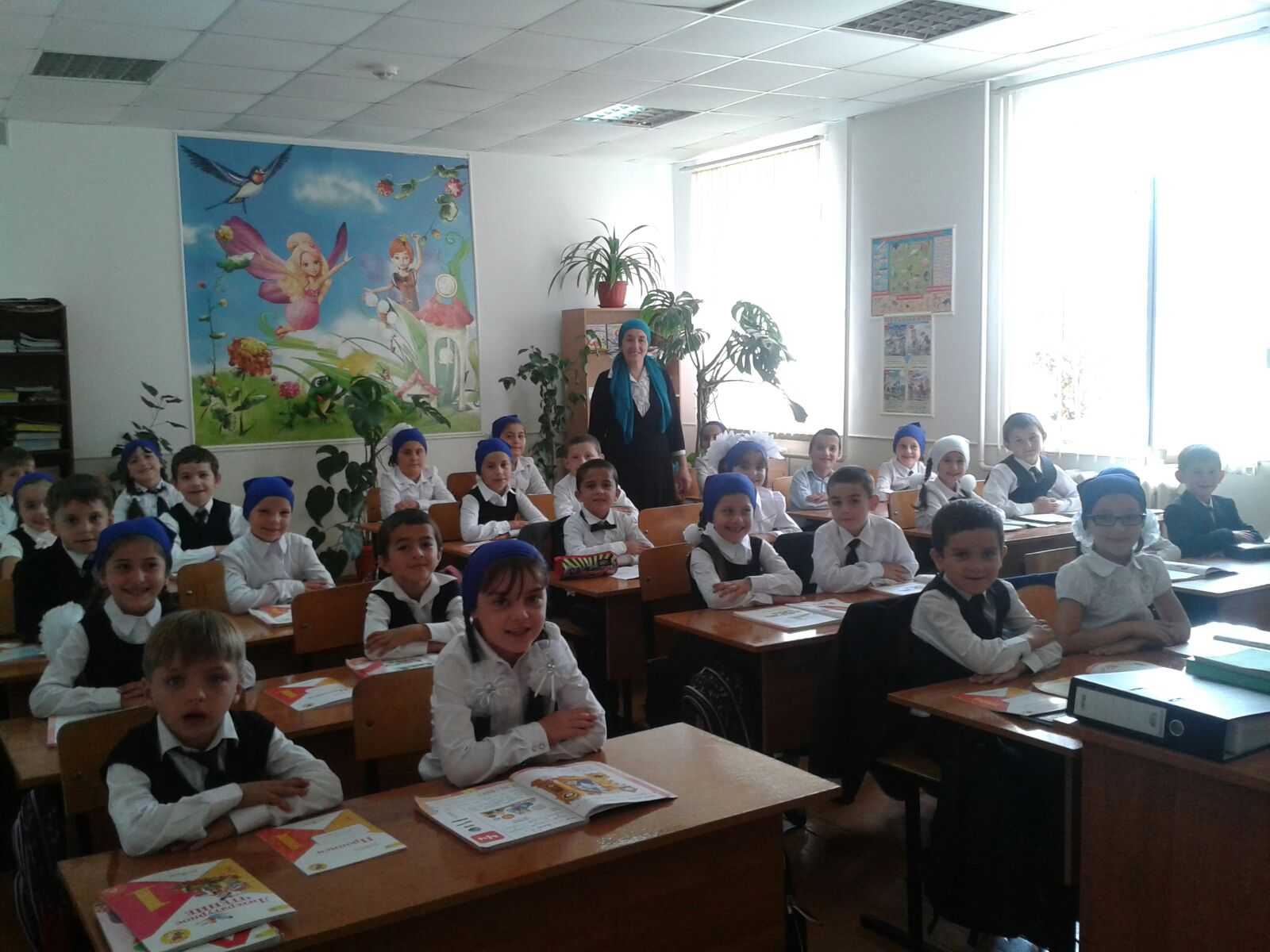 Моя профессиональная позиция
Стараюсь в своей работе научить детей быть любознательными, не бояться ошибаться, 
уметь самостоятельно находить ответы на свои вопросы, 
быть ответственными за свои поступки.
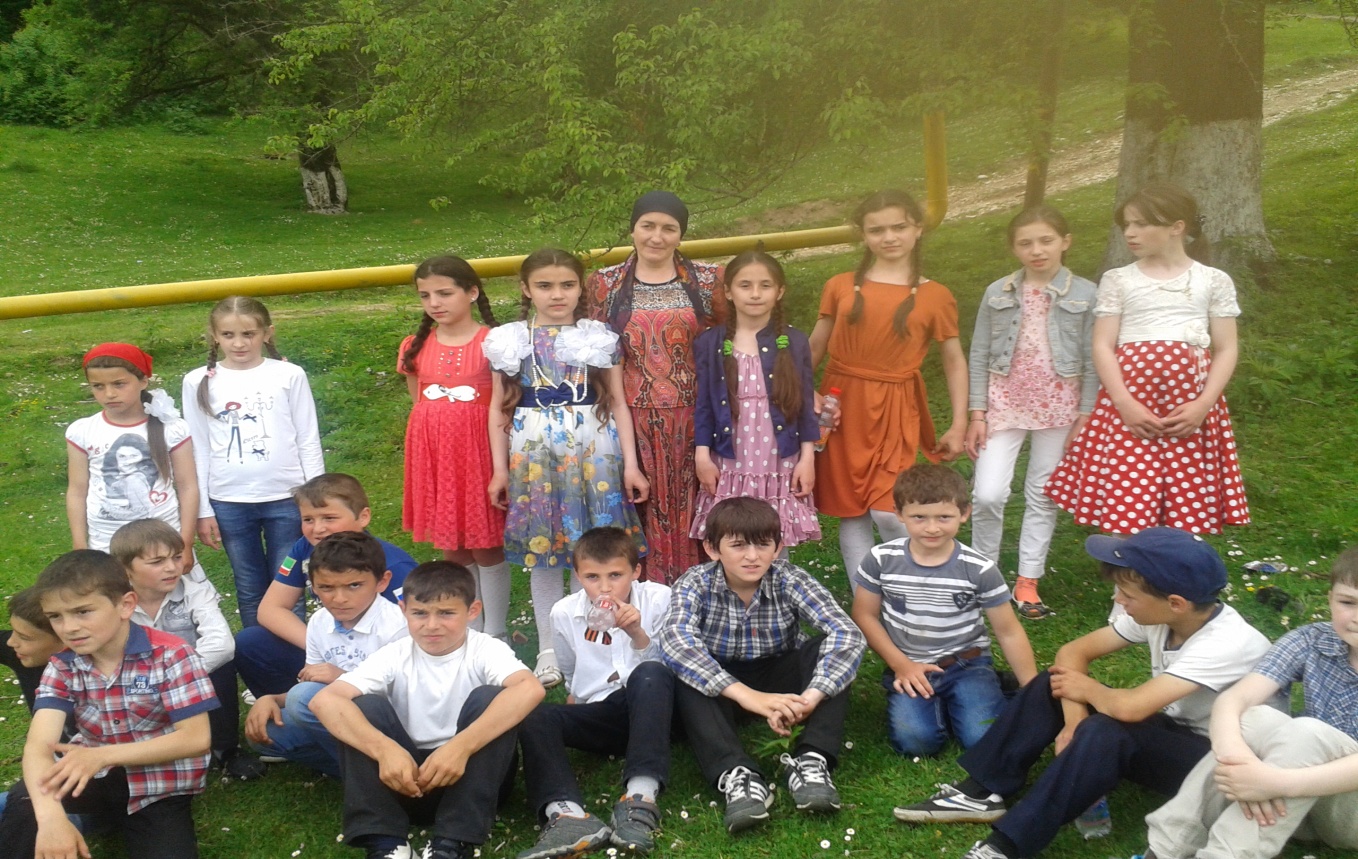 Педагогическое кредо
Не мыслями надо учить,
 а учить мыслить
Найти ключик к каждой детской
 душе, подарить детям частичку 
своего сердца.
Главное вера в ребёнка, 
уважение его личности, стремление помочь ему в достижении успеха.
Дети всегда должны находиться в поиске, каждый раз открывая
 для себя что-то новое. 
В творческой обстановке всегда рождаются новые идеи, замыслы, возникает атмосфера сотрудничества, которая в свою очередь рождает вкус к творчеству, делает его привлекательным для всех.
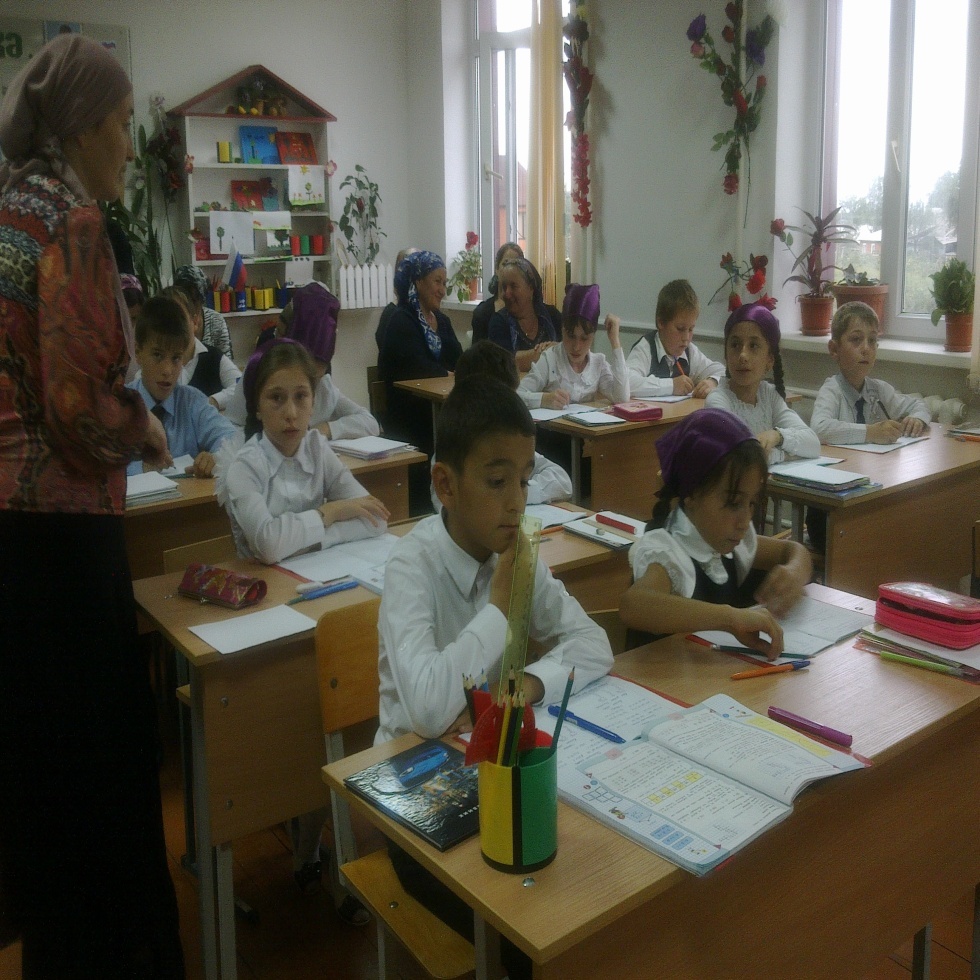 Курсы повышения квалификации
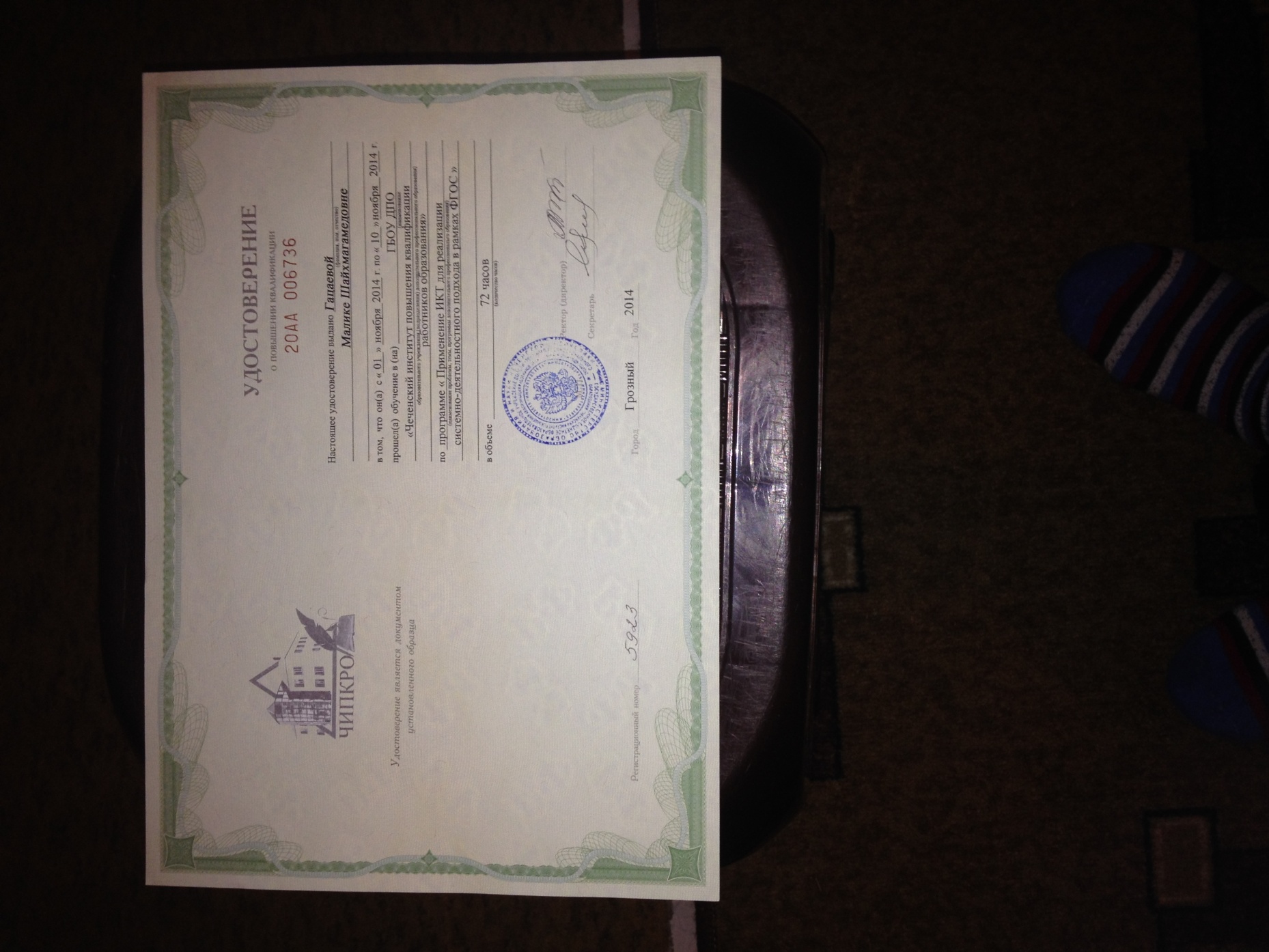 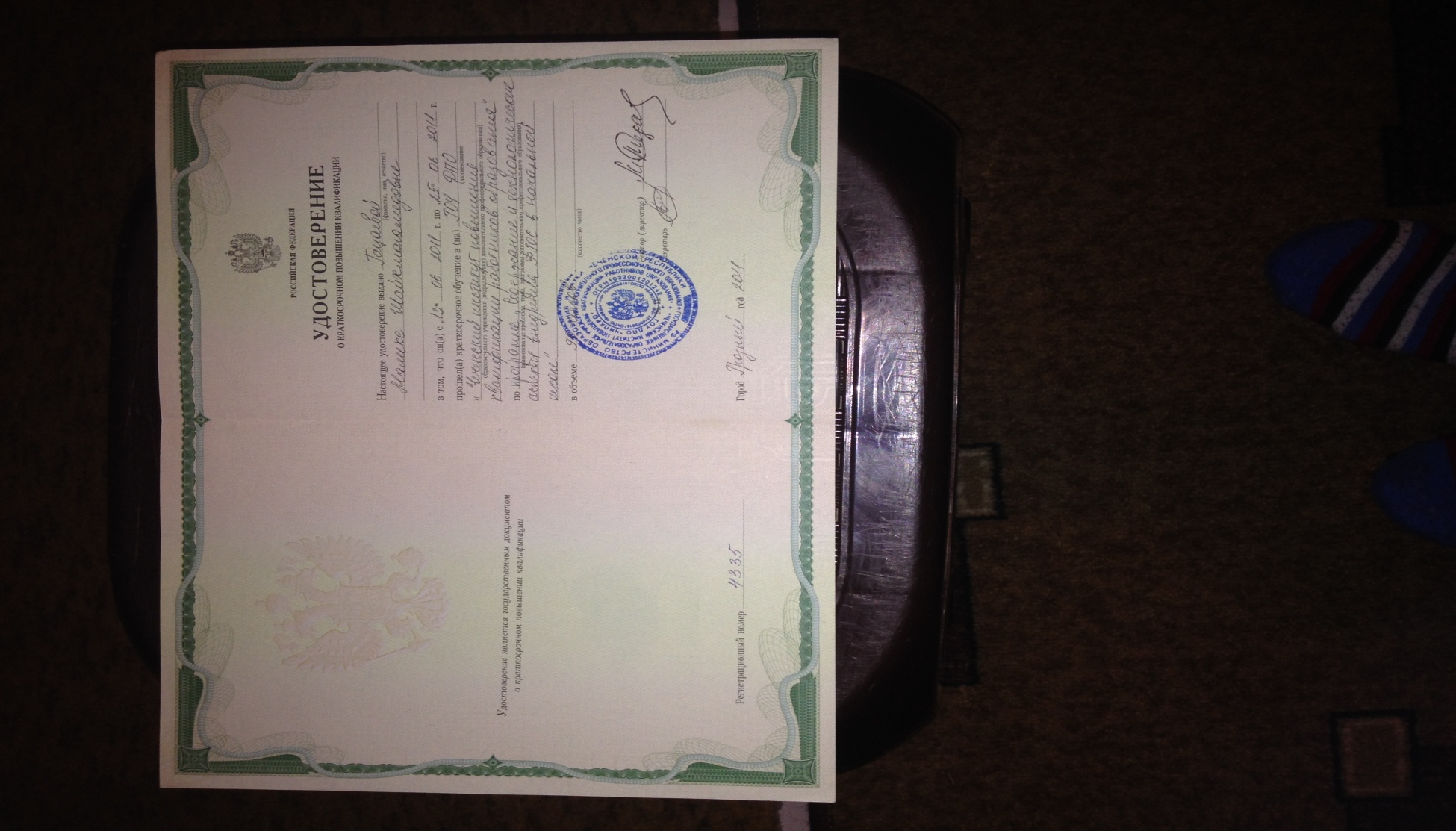 [Speaker Notes: 2011год]
Закон «Об образовании РФ»
ФГОС
Title
Учебный план
Примерная программа
Рабочие учебные программы
Календарно-тематический план
Нормативные документы, используемые в работе
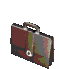 Моя профессиональная позиция
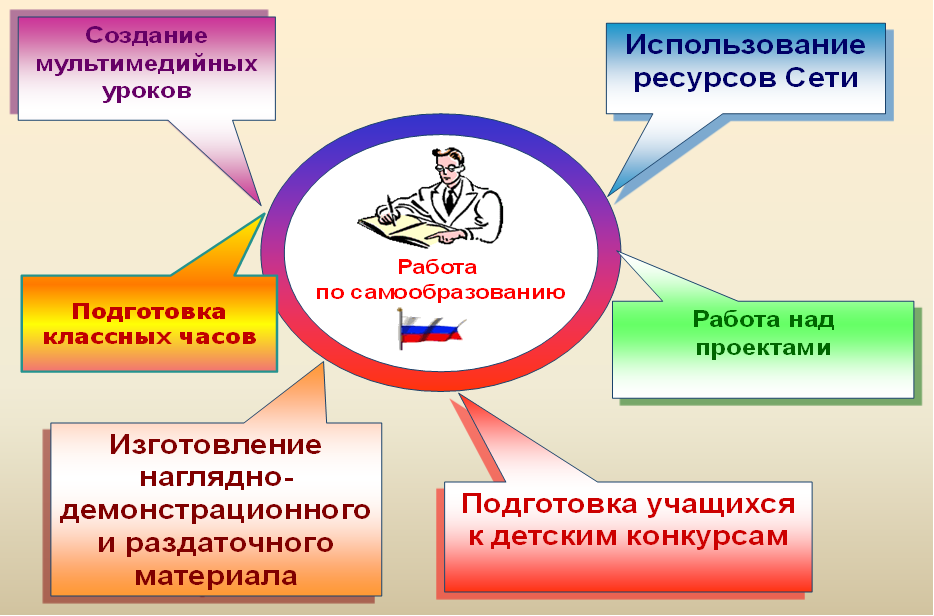 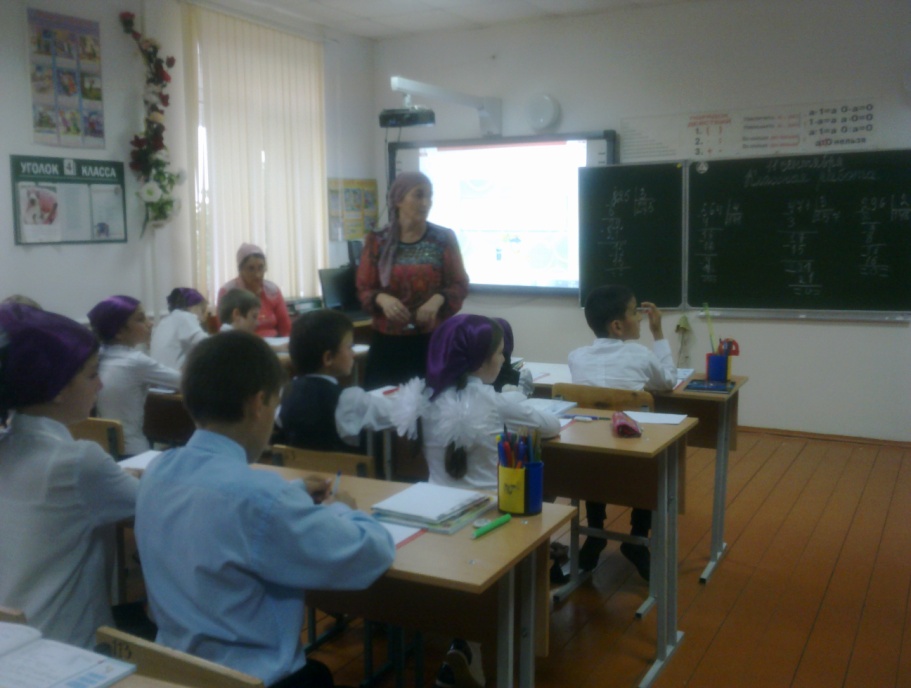 «Уча других, мы учимся сами»(Сенека)
Формирование УУД  
на уроках нач классов. 
Доклад на семинаре.
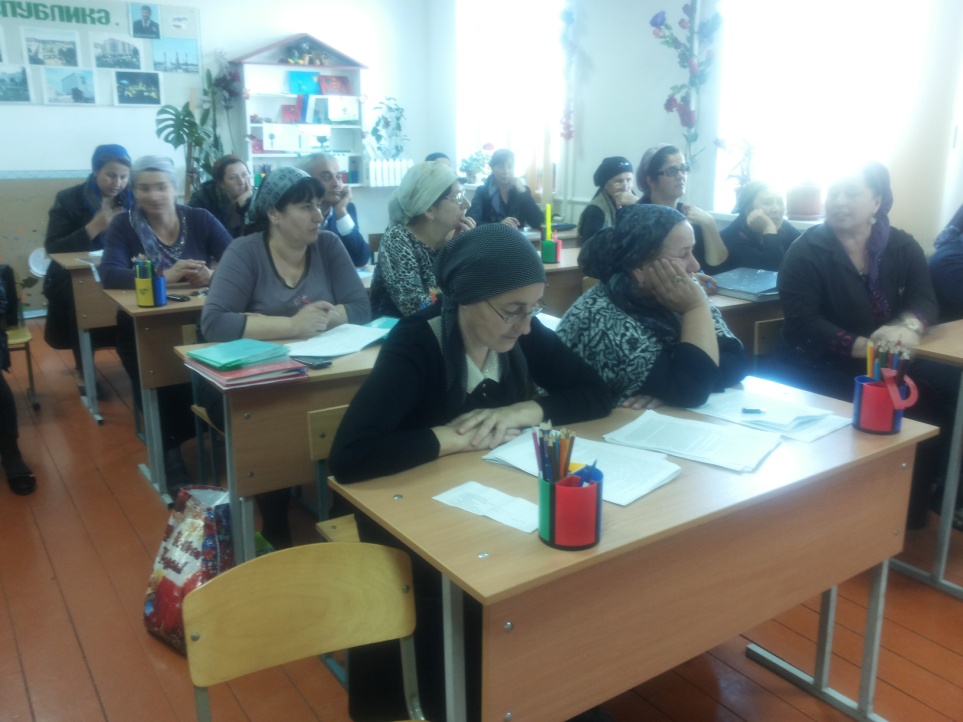 Способность к рефлексии  и самопознанию
Творческое мышление
Личность
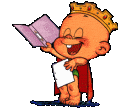 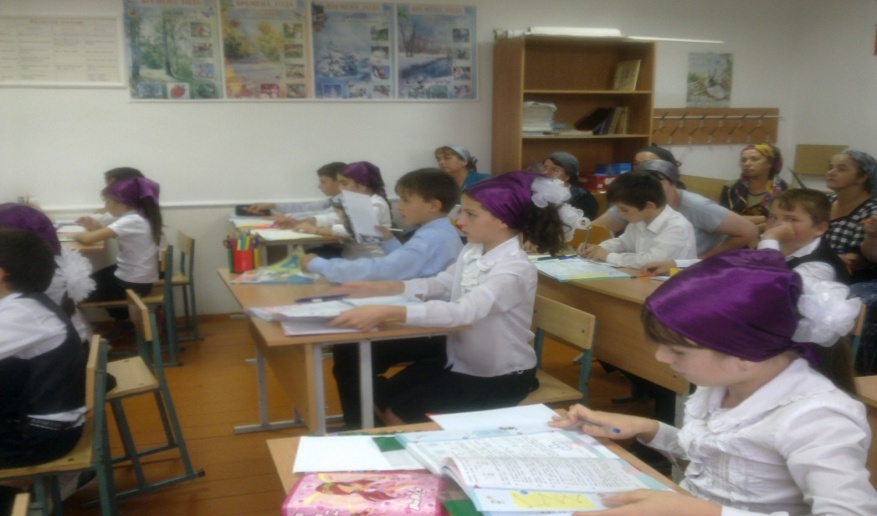 Личность
Развитая коммуникатия компетенция
Умение работать с информаций
Научить учиться
Мои достижения:
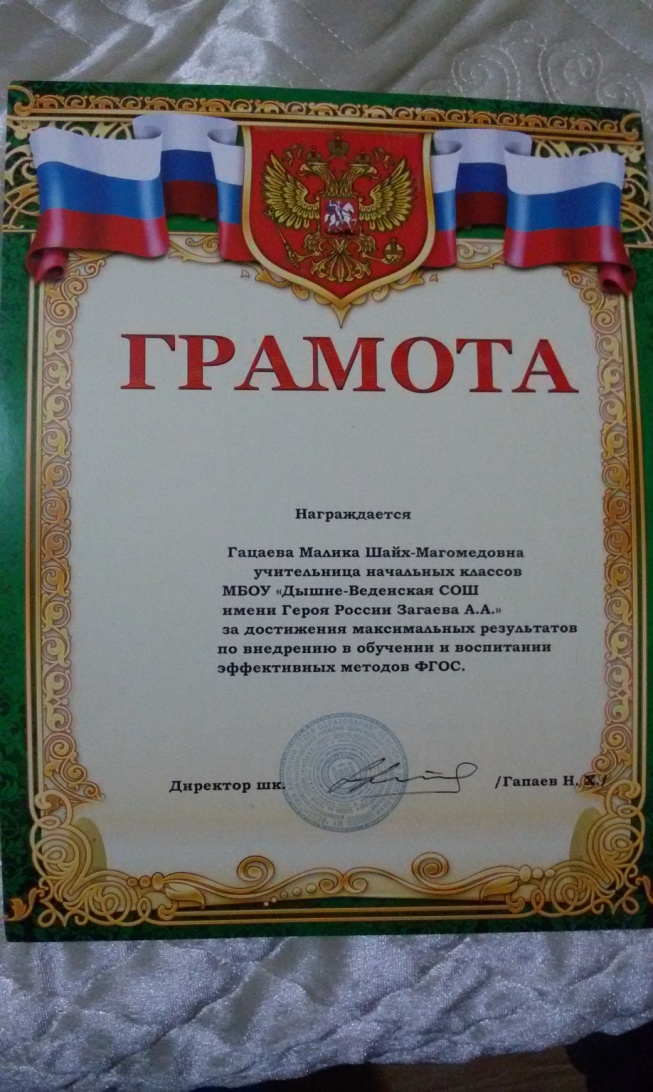 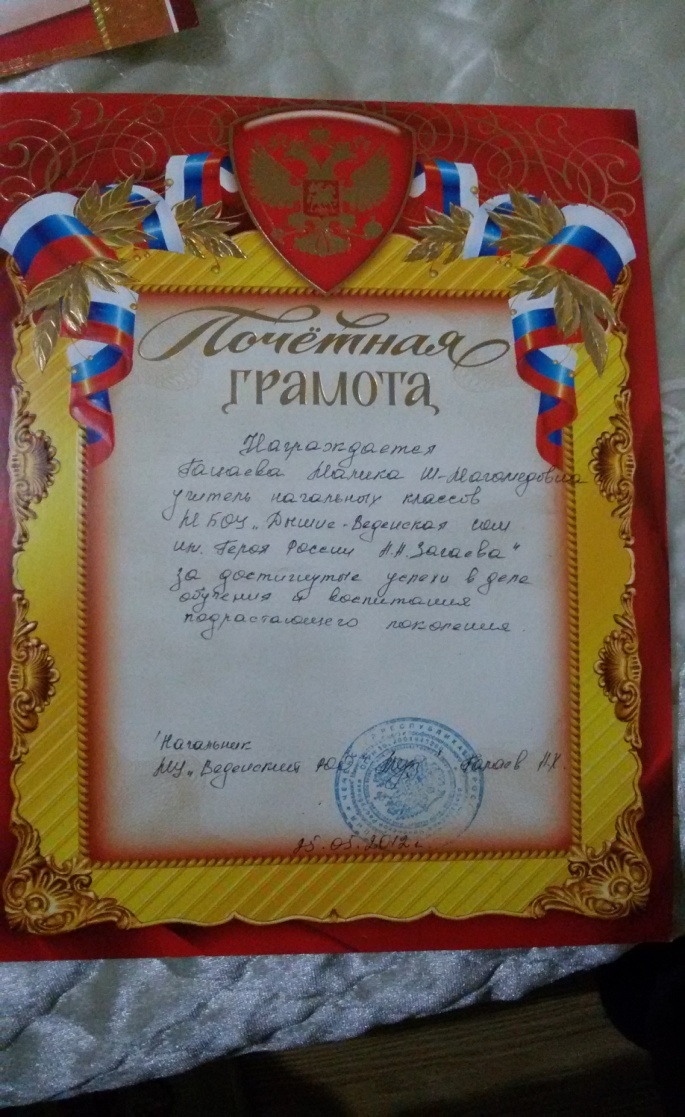 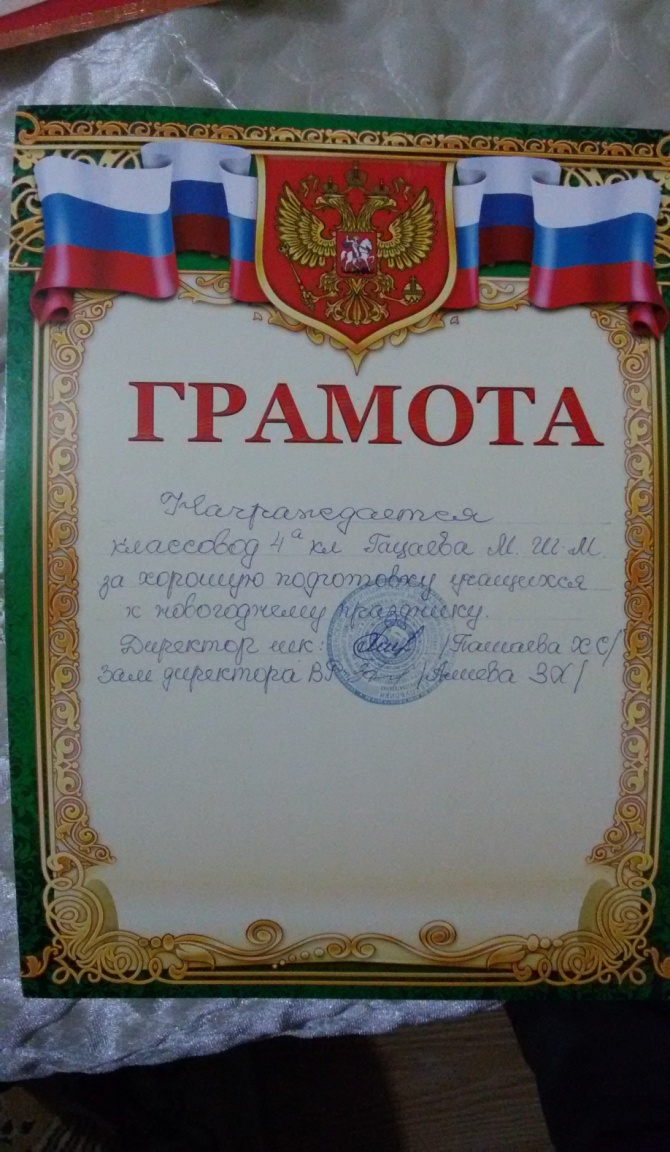 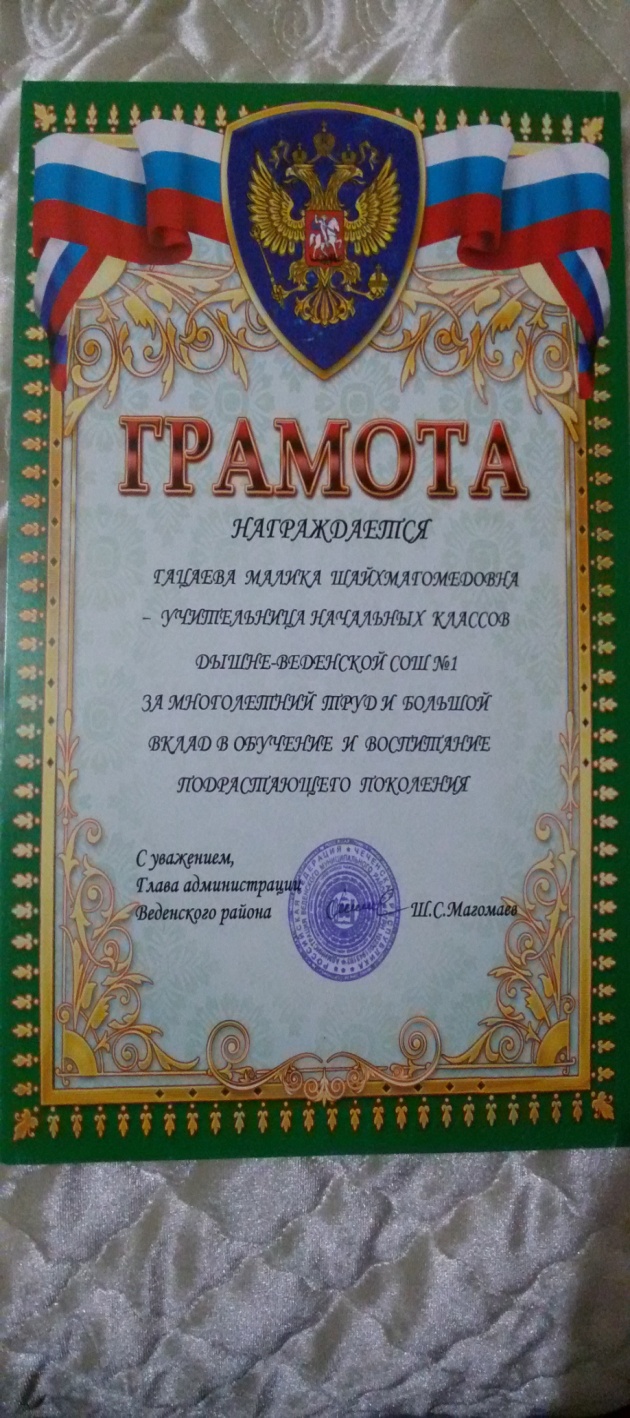 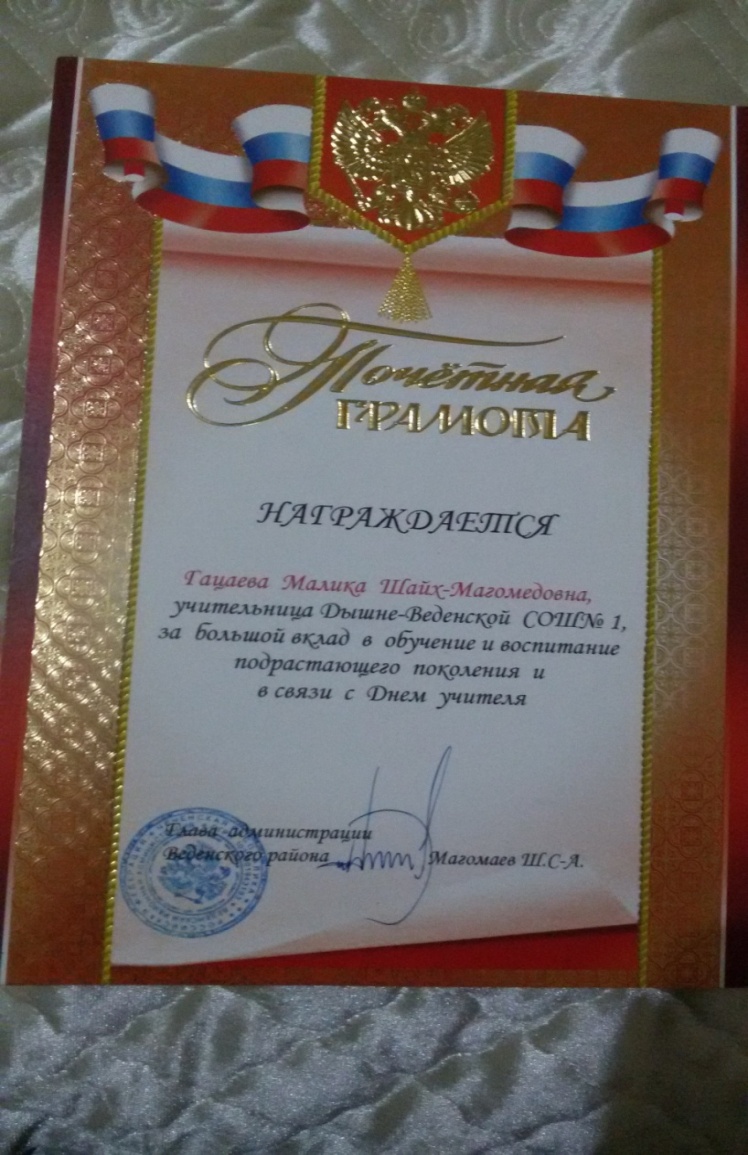 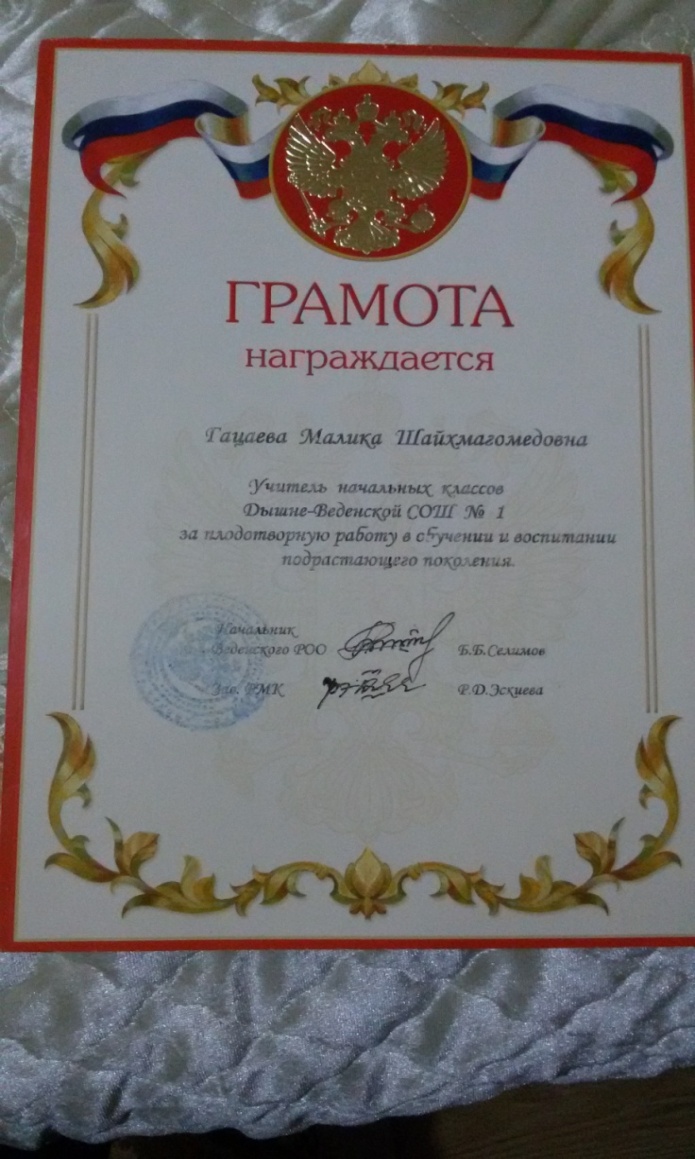 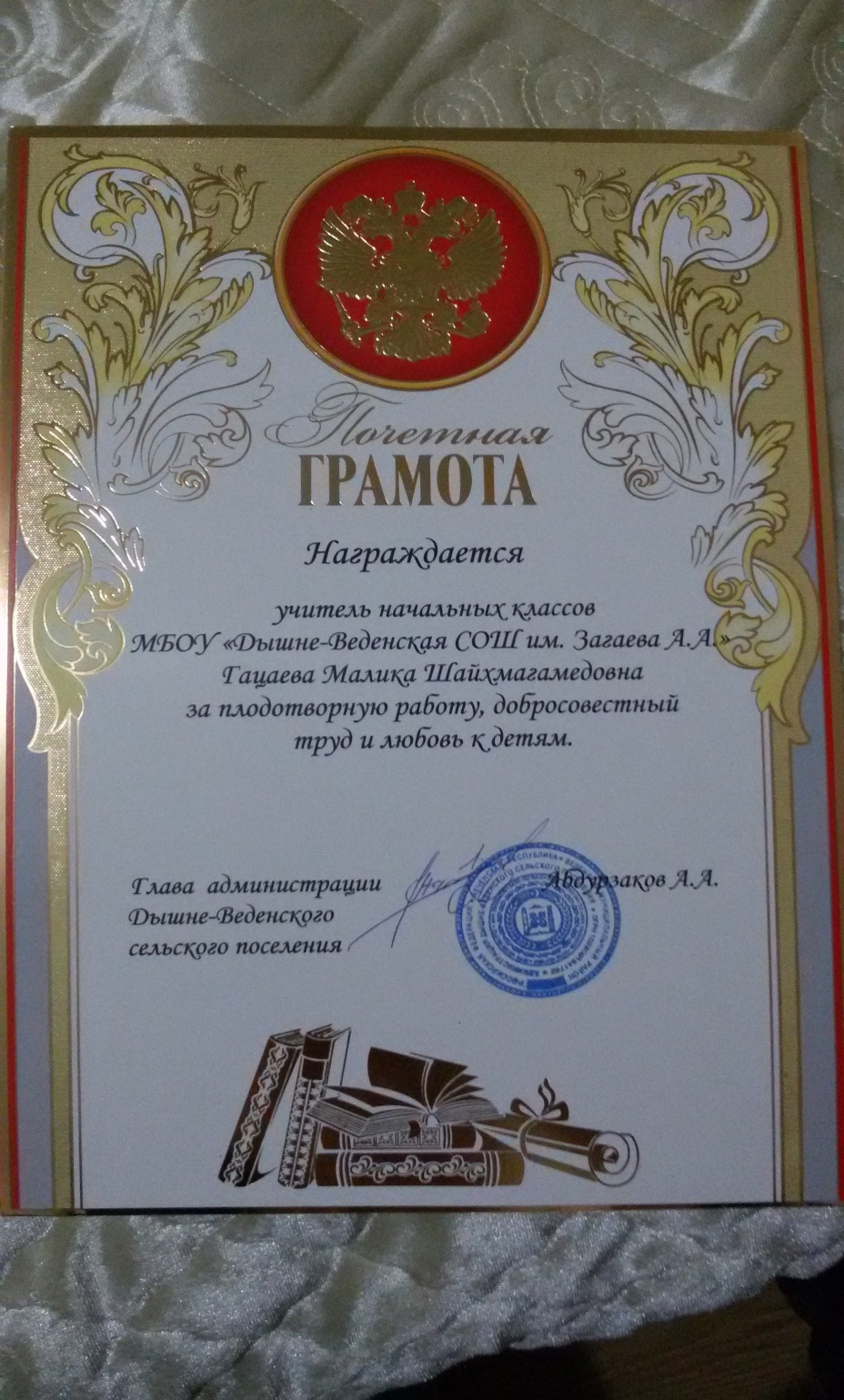 Достижения моих учеников
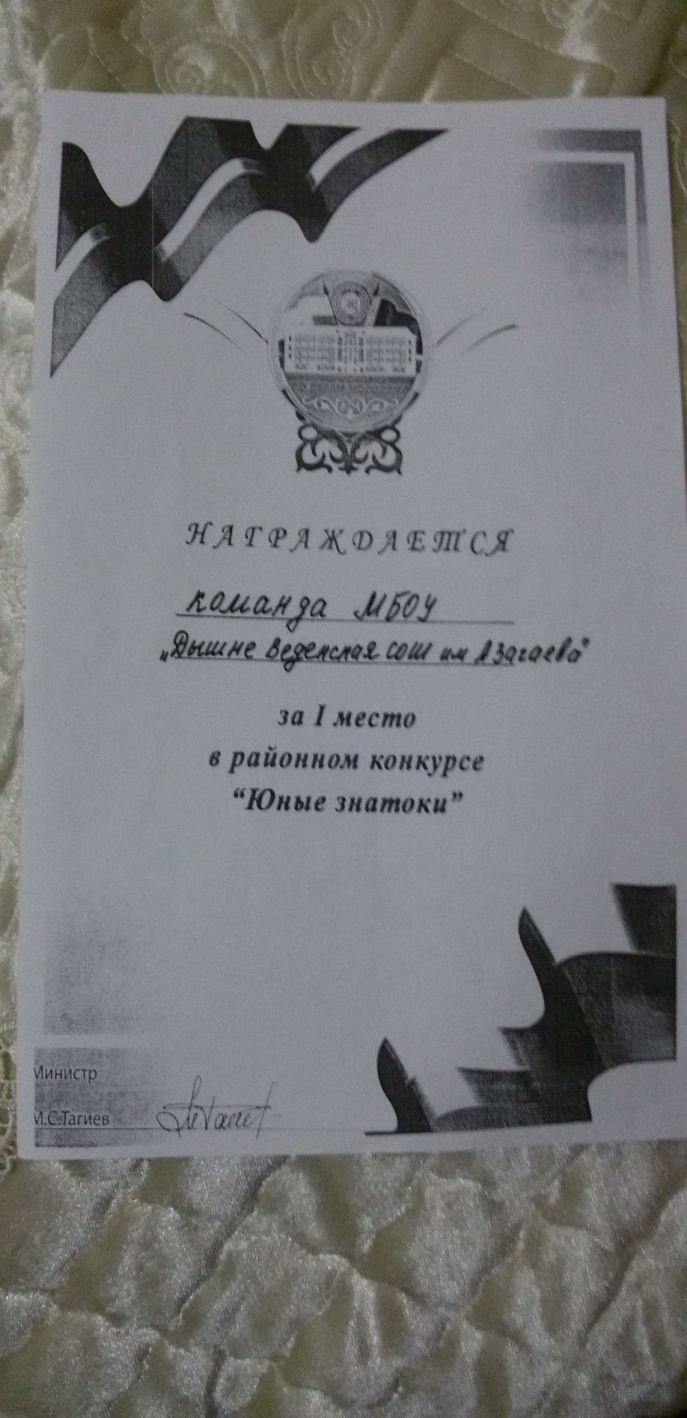 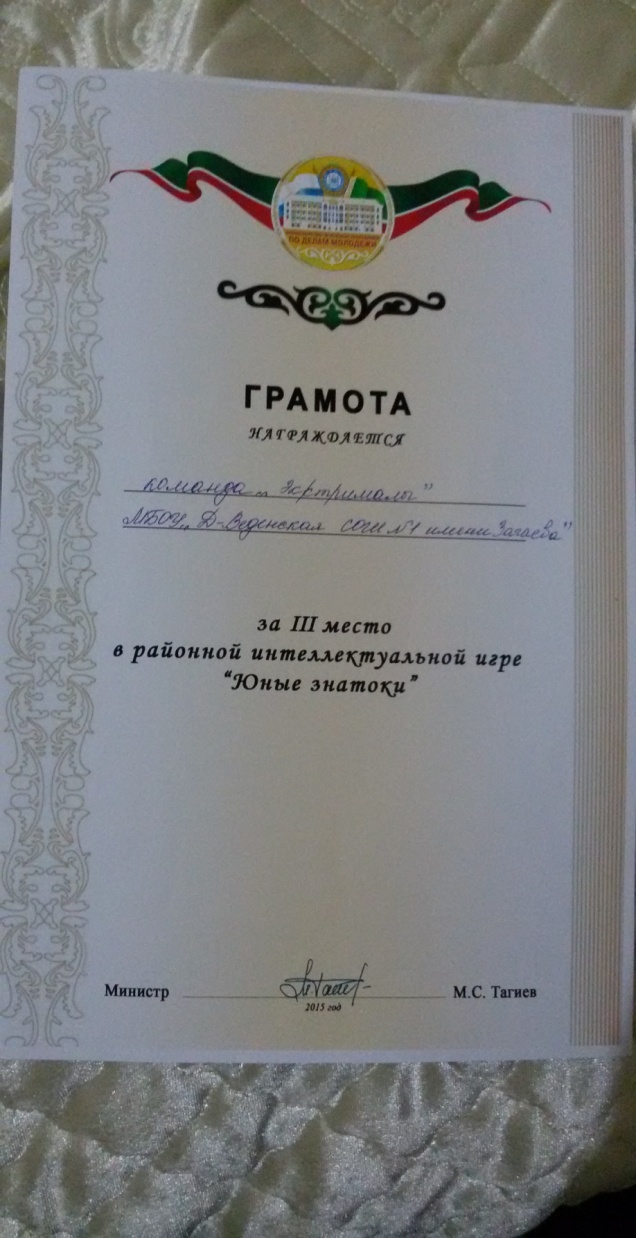 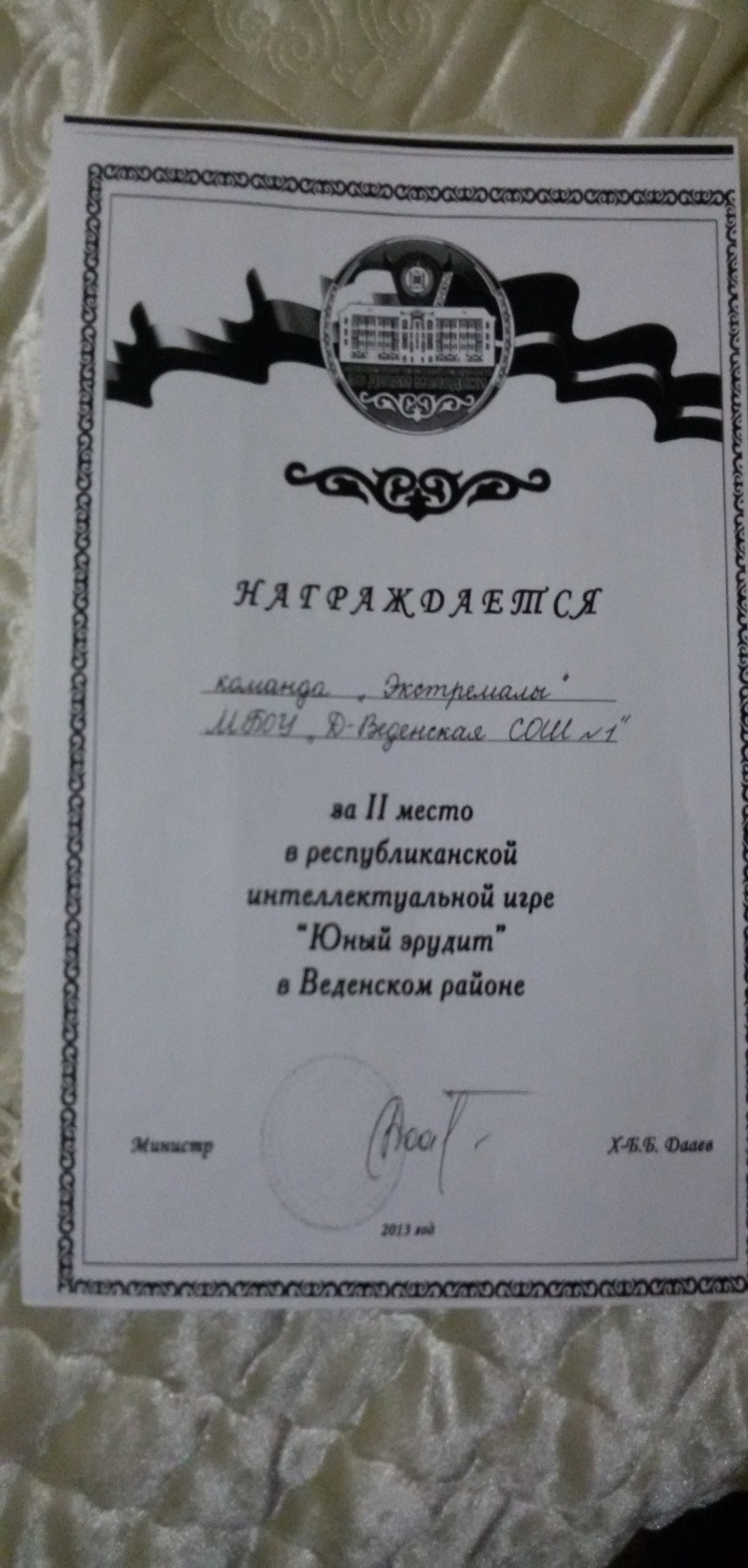 [Speaker Notes: Достижения моих учеников]
Наше свободное время
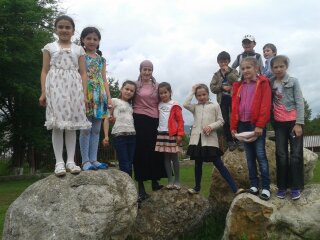 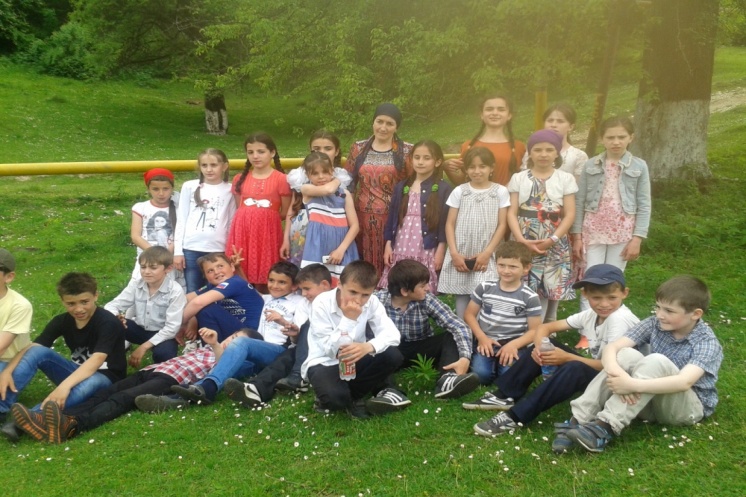 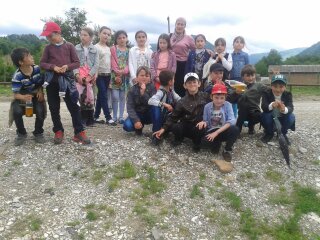